Альфред Бернхард Нобель
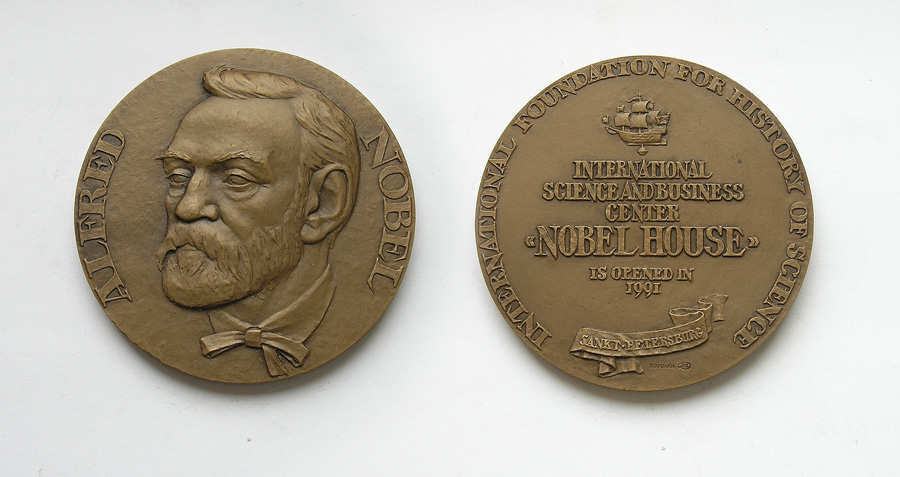 (21.10.1833 — 10.12.1896)
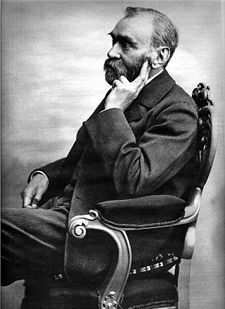 Альфред Бернхард Нобель – засновник Нобелівської премії
Заповіт
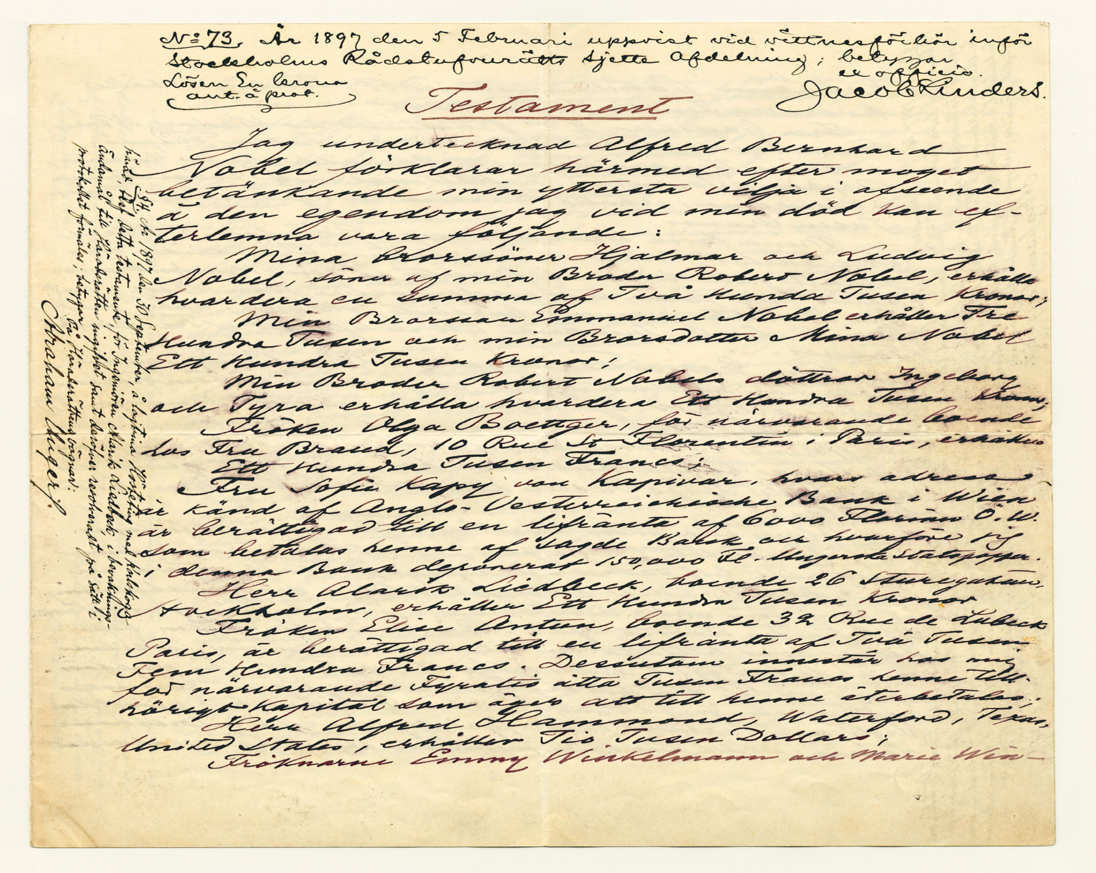 Альфред Бернхард Нобель народився 21 жовтня 1833 року в...
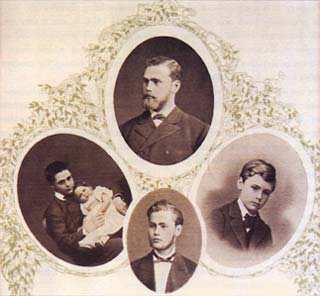 Перша кохана Альфреда Нобеля - актриса Сара Бернар
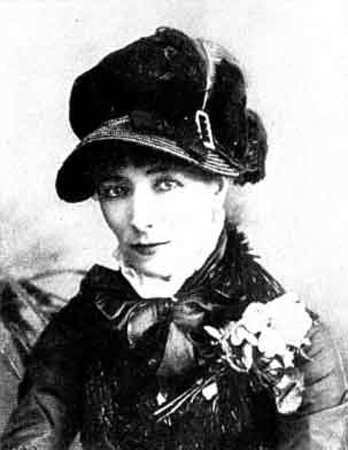 Церемонія 1901 року
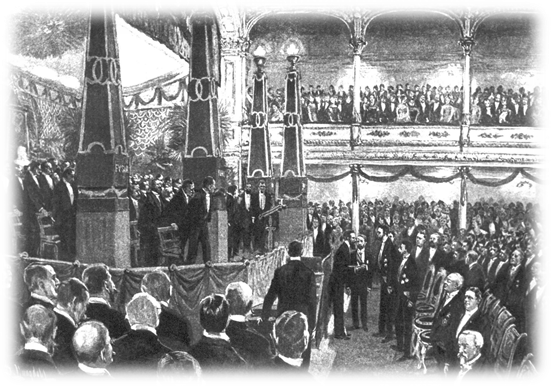 Батьки
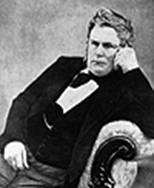 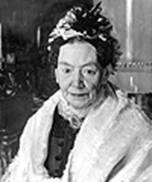 Лабораторія Альфреда Нобеля.
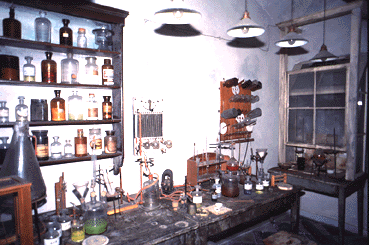 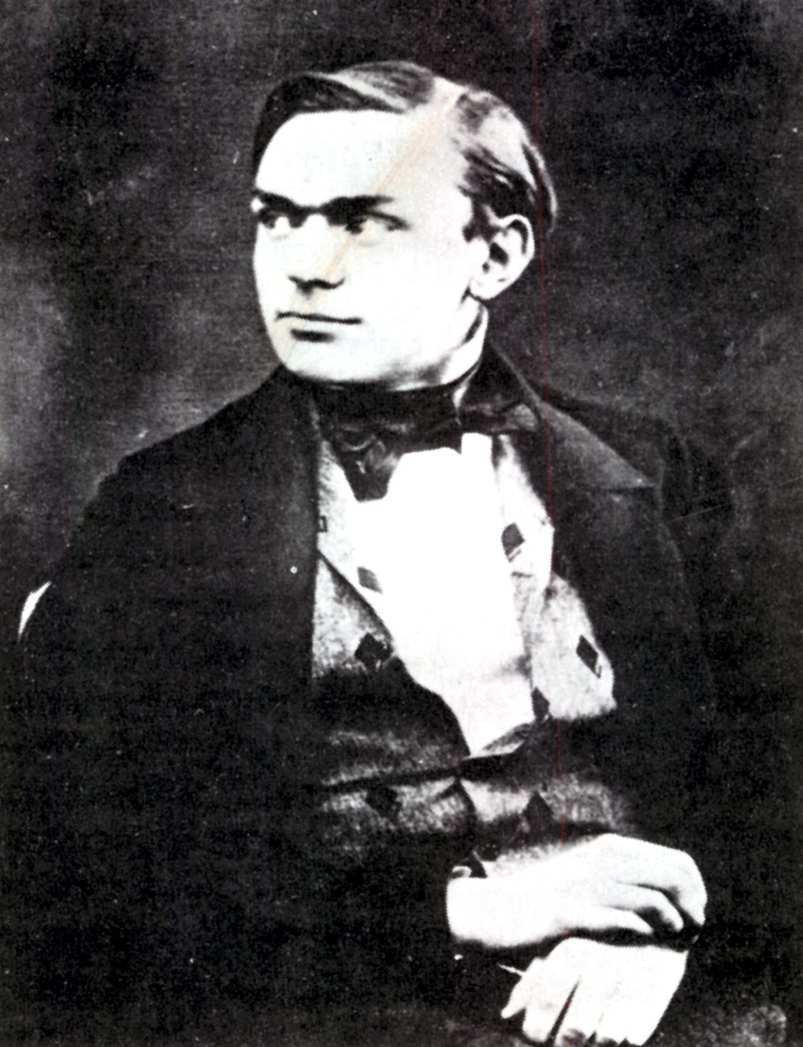 Родинне дерево
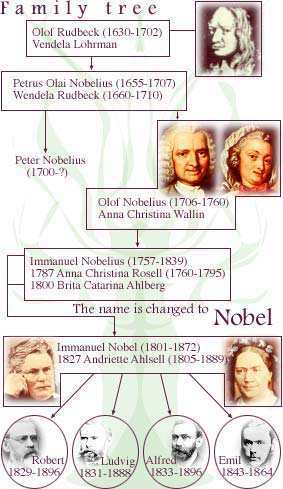 Дім в Санкт-Петербурзі в якому жила сім`я Нобелів до 1859 року
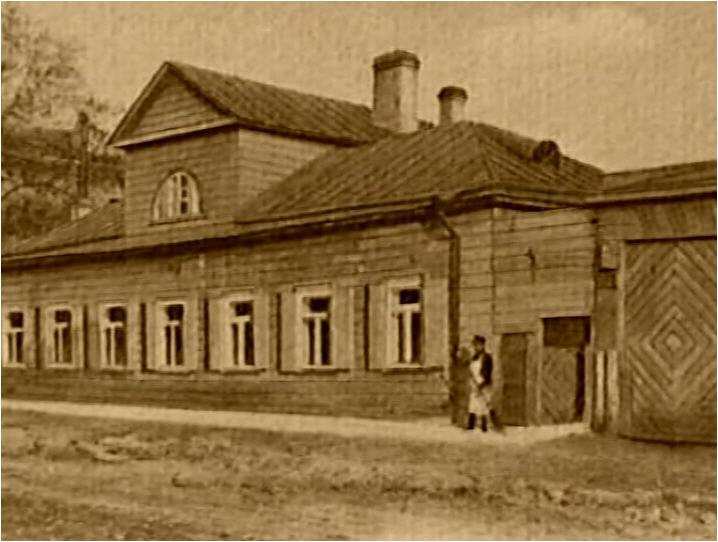 Церемонія вручення Нобелівської премії в 2011 році
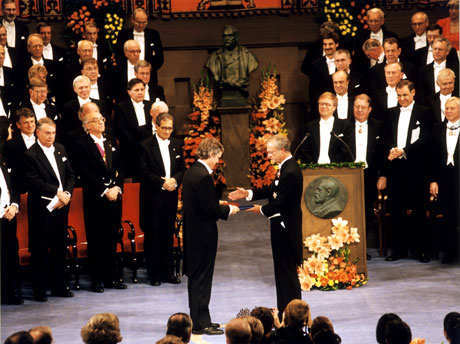 Альфред Нобель винайшов динаміт в 1866 році
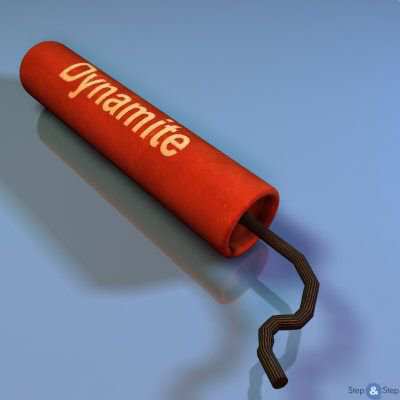 Заявка на одержання патента
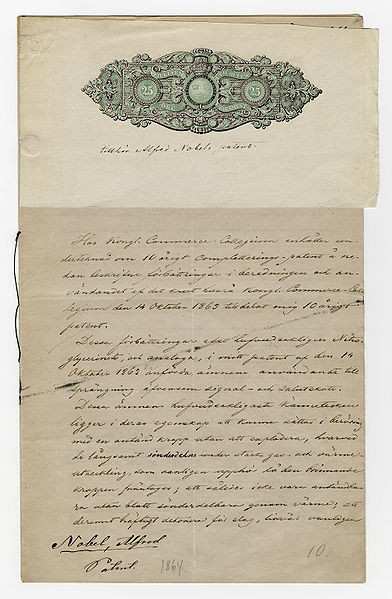 Берта Кінскі – секретар і компаньйонка
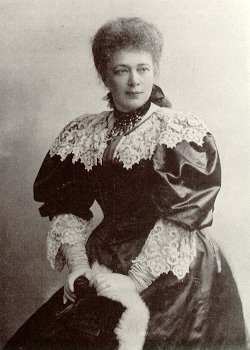 Дім в Стокгольмі, де народився
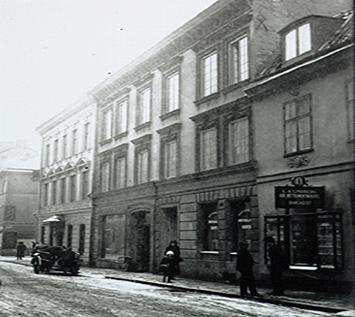 Вілла в Сан – Ремо
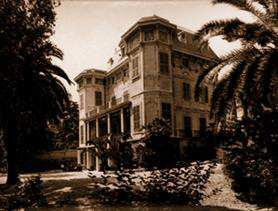 Памятник Альфреду Нобелю в Санкт-Петербурзі
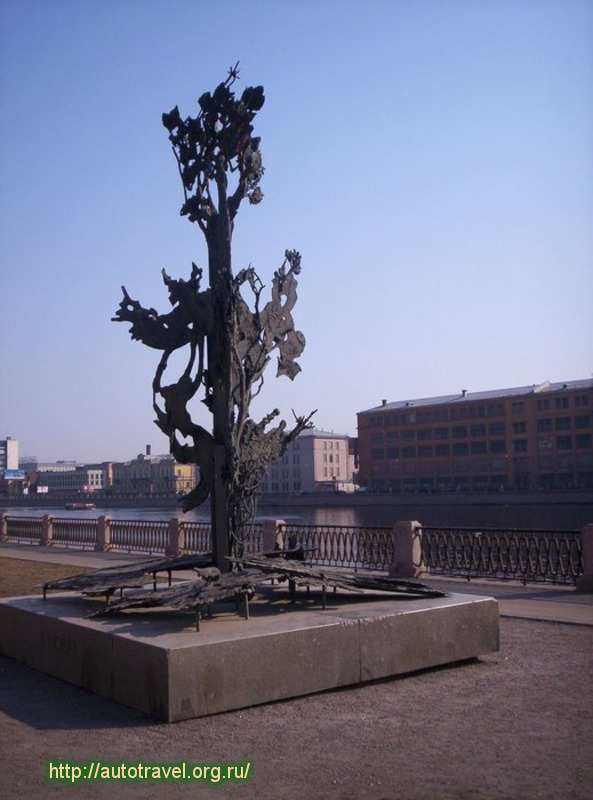 Марія і П’єр Кюрі
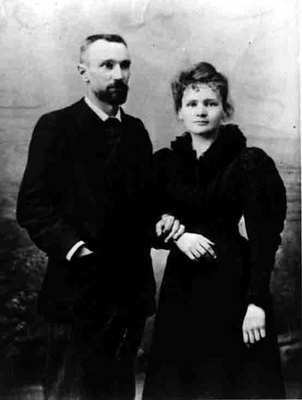 Могила Альфреда Нобеля в Сан-Ремо.
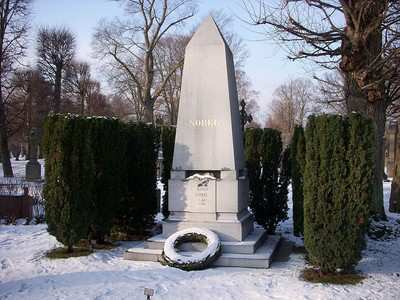 Вільгельм Конрад Рентген
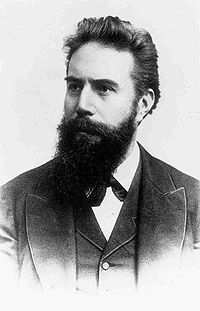 Якоб Хендрік Вант-Гофф
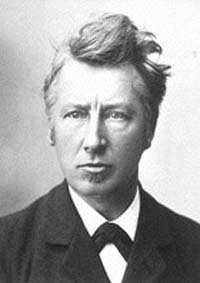 Еміль Адольф фон Берінг
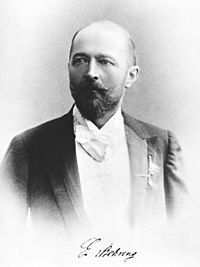 Сюллі-Прюдом
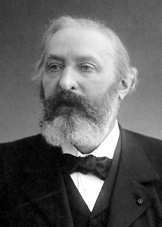 Анрі Дюнан
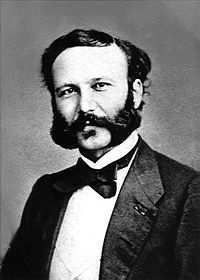 Мечников Ілля Ілліч
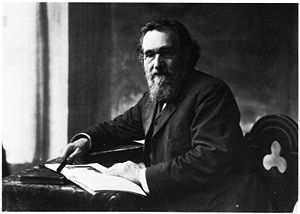 Зельман Абрахам Ваксман
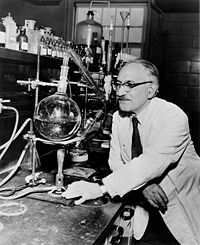 Шмуель Йосеф Аґнон
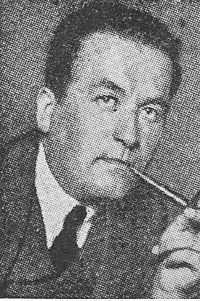 Роалд Гоффман
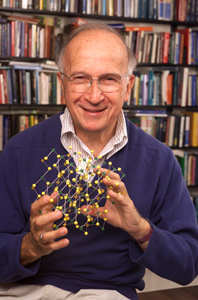 Харпак Георгій
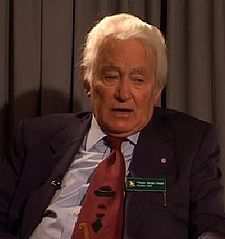 Ізидор Айзек Рабі
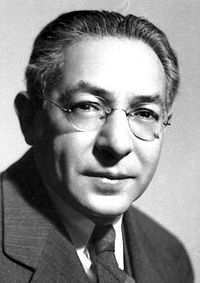 Саймон Кузнець - Сміт
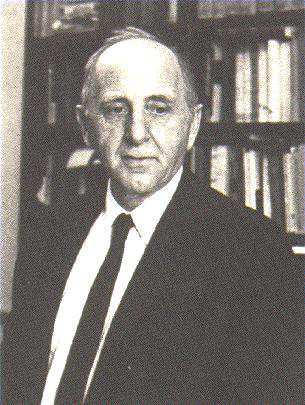 Премія з фізіології і медицини 2011
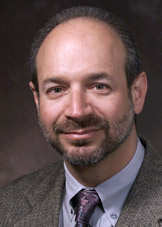 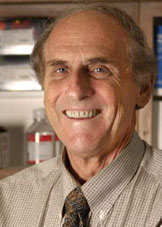 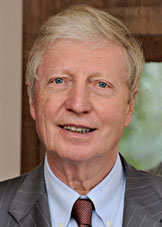 Брюс Бойтлер                Жуль Хоффман                Ральф Стайнман
Премія з фізики 2011
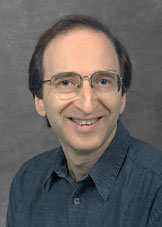 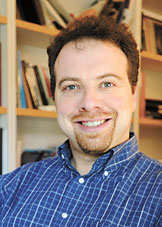 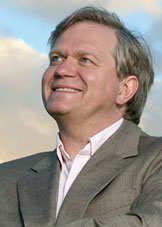 Сол Перлмуттер 	 Брайан П. Шмідт        	       Адам Г. Рісс
Премія з хімії 2011
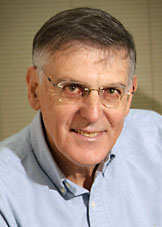 Дан Шехтман
Премія з літератури 2011
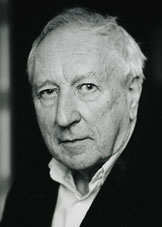 Томас Транстрьомер
Премія миру 2011
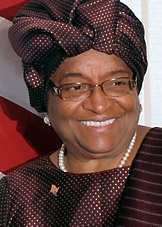 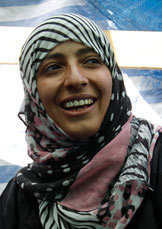 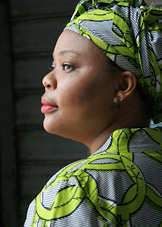 Еллен Джонсон Серліф 	Лейма Гбові	         Таваккул Карман
Премія економічних наук 2011
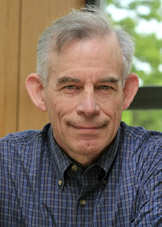 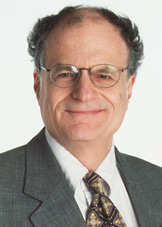 Томас Дж. Саргент  	Крістофер A. Сімс